YÜZ AĞRILARI , YÜZ VE ÇENE SİNİRİ HASTALIKLARI
PROF. DR. HAKAN ALPAY KARASU
AĞRI;
Kişiye özel acı hissi;
Mevcut veya başlamak üzere olan doku hasarını bildiren zararlı bir stimülan;
Organizmayı zarardan koruyacak bir reaksiyon dizisini tanımlamak için kullanılır.


*Ağrı, algılayan kişinin değerlendirdiği objektif tanımlama yapamadığı hoş olmayan hislerin tümüdür
Yüzün sinirleri:
N. Trigeminus (sensitif)
N. Fasialis (motor)
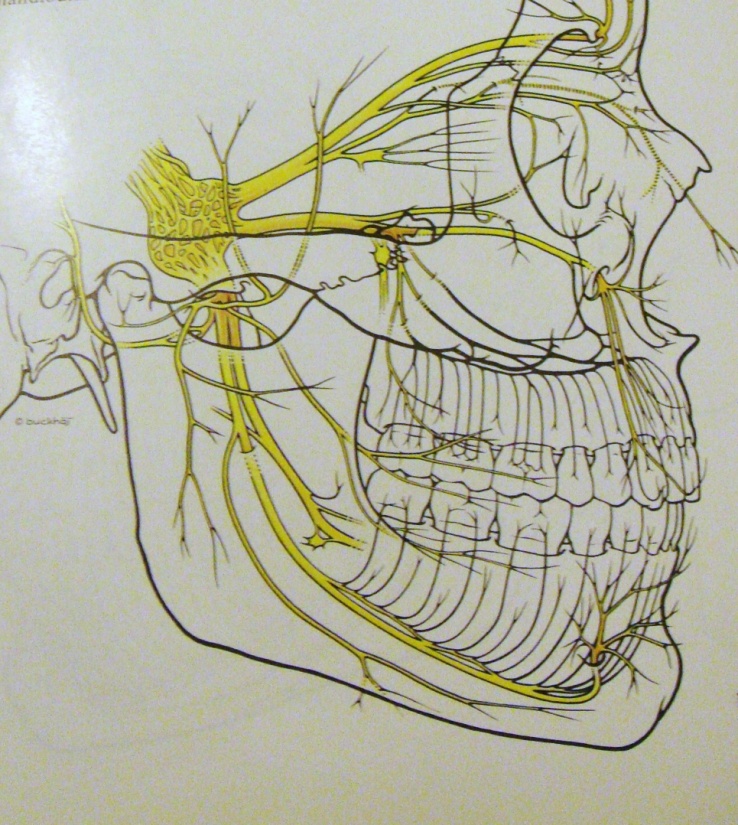 Sensitif Sinir Hastalıkları
Parestezi
Anestezi 
Hipoestezi
Hiperestezi 


*paralizi: motor sinir hasarı
Travma, patolojik kitle
Bası , enfeksiyon
İNTRAKRANİYAL AĞRILAR:
Orofasiyal ağrılar ile karışabilen bu ağrılar neoplaziler, anevrizma , abseler, hematom veya ödem varlığında ortaya çıkar.
Bu ağrılar ; aniden başlar ve hızla şiddetlenir. Nörolojik problemler sıklıkla eşlik eder. Yaşamı tehdit eden durumlar olup tanı sonrası hızla tedavi edilmelidir.

VASKÜLER AĞRILAR:
Temporal arterit adı ile de bilinen dev hücreli arterit (DHA) orta ve büyük çap arterleri tutan inflamatuar sistemik bir vaskülittir. En sık şikayet, yeni gelişen baş ağrısıdır ve bu ağrı genellikle şakaklarda yerleşiktir. Bazen başın tümünü saran şekilde de olabilir. Halsizlik, yorgunluk, iştah kaybı, kilo kaybı ve grip benzeri yakınmalar olur. Çenede çiğnerken veya konuşurken ağrı, kafada saçlı deride hassasiyet yakınması olabilir. Dilde, yüzde, boyunda ağrı ise daha az oranda görülen yakınmalardır. Gözü besleyen kan damarı tutulursa; önce geçici sonra kalıcı görme kaybı gelişebilir. İlgili arterler şişkin, kıvrımlı ve hassastır. Teşhisinde biyopsi yapılır. Tedavisi kortikosteroidlerle sağlanır.
PRİMER BAŞ AĞRILARI
Öykü, anamnez, fizik ve nörolojik muayene veya gerektiğinde ileri tetkikler ile yapısal-gösterilebilir bir nedenin veya sistemik bir hastalığın veya geçirilmiş kafa travmasıyla ilişkili ağrının dışlanabildiği başağrıları "primer baş ağrıları" olarak kabul edilmektedir.
MİGREN AĞRILARI
Migren, primer nörolojik bir bozukluk olarak kabul edilmektedir. Migren atakları sırasında otonom, vasküler ve gastrointestinal sistemik bazı bulgular ortaya çıkabilmektedir.
Paroksismal gelen, tedavisiz ya da tedavinin etkin olamaması nedeni ile saatlerce, hatta bazen bir iki gün sürebilen, genellikle tek taraflı yerleşim gösteren, zonklayıcı özellikte, kişinin günlük yaşam aktivitelerini engelleyecek derecede şiddetli ve başın hareketleri ile artan baş ağrıları migren olarak kabul edilmektedir. Bu ağrılar sırasında kişinin bulantı ve kimi zaman kusması olabilmekte, ışık ve ses gibi uyaranlardan rahatsız olduğundan çoğu zaman loş ve sessiz bir odada uzanmayı tercih etmektedir.
Migren auralı ve aurasız olmak üzere iki tipe ayrılır. Auralı migren sıklıkla tek taraflıdır. Ağrıdan önce görsel değişikliklerin olduğu bir dönem vardır.
Migren ağrısı pulsatif ve zonklar tarzda olup 4-72 saat sürebilir.
NÖROPATİK AĞRILAR
Ağrı iletim sistemindeki hasar sonrası meydana gelen ağrılardır. Paroksismal ağrılar ve devamlı ağrılı durumlar olarak ikiye ayrılır.,
PAROKSİSMAL NÖROPATİK AĞRILAR:
TRİGEMİNAL NEVRALJİ   
GLOSSOFARİNGEAL NEVRALJİ

DEVAMLI AĞRILI DURUMLAR:
YANAN AĞIZ SENDROMU
ATİPİK ODONTALJİ
TRİGEMİNAL NEVRALJİ
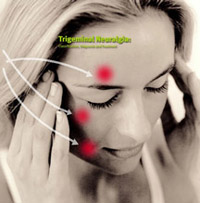 İdiopatik (esansiyel) trigeminal nevralji
Sekonder (semptomatik) trigeminal nevralji
Atipik (skart) trigeminal nevralji

Ağrı; bıçak saplanması ya da keskin şekilde ağrı gibi kısa bir elektrik şoku şeklindedir.
İdiopatik Trigeminal Nevralji
Herhangi bir sebebe dayandırılamayan
Paroksismal
Şimşek çakar tarzda
Tek taraflı ağrı
Tetik noktaları mevcudiyeti
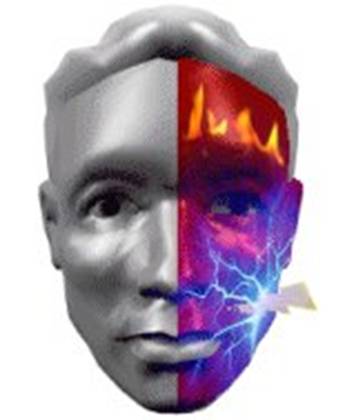 1. safha/duyusal: şiddetli ağrı krizleri
2. safha/motor: istem dışı mimik kası hareketleri
3. safha/sempatik: vazomotor olaylar
Sekonder Trigeminal Nevralji
Etken mevcut:
Lokal (sürme zorluğu olan 20 yaş dişi, pulpitis, artık kök, sinüzit)
Sistemik (sifiliz, artrit, diabet, anevrizma vb vasküler anolmali, nörinom vb sinirsel yapı bozuklukları, kemik anomalileri)
Genelde tek, bazen çift taraflı
Yalnız sensitif bozukluk
Atipik Trigeminal Nevralji
Yeri iyi tarif edilemeyen
Genelde çift taraflı
Temporal bölge ve boyuna yayılan
Daimi ağrı
Hastalar genç-orta yaşlı bayanlar
Trigeminal Nevralji Tedavisi
Medikal (Konservatif) tedavi 
Carbamazepine “Tegretol” (antiepileptik)
Cerrahi tedavi:
Periferik Nörektomi
Kimyasal blok (absole alkol, gliserol enjeksiyonu)
Radyofrekans ile termokoagulasyon
Kriyoterapi
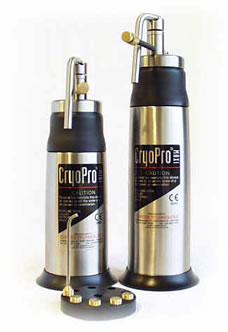 GLOSSOFARİNGEAL NEVRALJİ
Trigeminal nevralji benzeri bulguları olan ancak daha az rastlanan bir nevralji türüdür. 
Glossofaringeal sinirin innerve ettiği bölgelerde ağrı ile karakterizedir.
Ağrı ; şiddetli , kısa süreli saplanma veya yanma tarzındadır.
Dil kökü, tonsiller fossa , angulus mandibulanın altında ağrı görülebilir.
Hastada kulak ağrısı olabilir.
Yutkunma ve esneme ağrıyı tetikleyebilir.
Tedavisinde carbamezapine türevi ilaçlar kullanılır.
YANAN AĞIZ SENDROMU
Somatodynia ve oral disestezi olarak da bilinir.
En yaygın olarak kadınlarda ‘ post menapozal’ dönemde ortaya çıkar.
Depresyon , anksiyete, alerjik reaksiyonlar , beslenme bozuklukları , kserostomi gibi durumlar oluşmasında etiyolojik faktörlerdir.
Mukozal, palatal ve glossal bölgelerde oluşan yanma tarzındaki ağrı ile karakterizedir.
Hastalarda bazen tat alma duyarlılığı oluşabilir.
Motor Sinir Hastalıkları
Spazmodik bozukluklar
Paralitik bozukluklar
N. Trigeminus’un motor dallarının paralizi
N. Fasialis’in motor dallarının paralizi
Supranuklear
Periferik (Bell’s Palsy)**
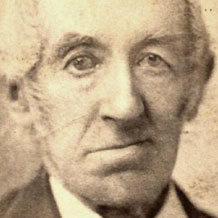 SPAZMODİK BOZUKLUKLAR
Bu bozuklukların bir  kısmı irade kontrolünde , bir kısmı ise irade dışıdır.
İrade kontrolünde olan şekil, hiperirritabiliteden dolayı oluşan tetanik kasılmalardır.
İrade dışı olan ise ; fasiyal spazm denen şeklidir. Fasiyal spazmda esas olan  yüz kaslarının spazmıdır. Genellikle tek taraflı olup etiyolojisi bilinmemektedir.
Fasiyal spazmda hastalık önce tek bir kası tutar. Zaman içerisinde sinirin innerve ettiği bütün kasları tutar.
PARALİTİK BOZUKLUKLAR
N. TRİGEMİNUSUN MOTOR DALLARININ PARALİZİ:
 Çiğneme kaslarının motor sinirinin paralizinde tek taraflı ise klinik belirti çok görülmeyebilir. Çünkü diğer kaslar çene hareketlerini devam ettirir.
Çene sıkıca kapatıldığında çeneyi kapatan kaslar olan temporal ve masseter kaslar palpe edilerek paralizi olup olmadığı değerlendirilebilir.Paraliz olan  tarafta palpe edildiğinde bu kaslar diğer tarafa göre ele gelmez.
Çene açıldığında ise çene açıldığında çene paraliz tarafa doğru kayar.
N. FACİALİS PARALİZİ ( FASİYAL PARALİZ)
Santral ve periferik tip fasiyal paraliz olmak üzere iki tipi vardır.
Santral tip fasiyal paralizde ; Sinir nukleusundan itibaren  sinirin seyrettiği yol üzerinde bir hasar mevcuttur. Bir tümör gelişiminden dolayı olabileceği gibi , a. Meningea media kanamalarından veya serebral kanamalardan dolayı görülebilir. 
Santral tip fasiyal paralizinde yüzün alt 1/3lük kısmında paralizi meydana gelir. Hasta üst yüz bölgesindeki kaslarını kullanabilir.Gözlerini kapatabilir. Ancak ıslık çalamaz.
Periferik Tip Fasiyal Paralizinde ; Genellikle fasiyal paralizi bu tipte görülür. Sinirin fallop kanalından çıktıktan sonraki dallarında meydana gelen hasar sonucunda sıklıkla görülür. 
Periferik tipte ise yüzün o bölümünde bütün kaslarda paraliz mevcuttur. Hasta gözlerini kapatamaz. Islık çalamaz.Paralizi tarafında mimik kaybolmuştur.
PERİFERİK TİP FASİYAL PARALİZİ TEDAVİSİ
Tedavisinde öncelikle sebebe neden olan etken saptanır. Hastaya durumu hakkında bilgi verilir. 
Sinir çevresindeki ödemi ortadan kaldırmak , varsa mevcut enfeksiyonu elimine etmek için kortikosteroidlerle tedavi başlanabilir.
Fizik tedavi ve B vitamini ile tedavi desteklenir.
Lazerlerin biyostimülasyon etkisinden faydalanılabilir.
Ulttasonografinin yaydığı dalgaların vaskülarizasyonu arttırması sebebiyle biyostimülasyona etkisi vardır.
Sinirin tamamen koptuğu durumlarda cerrahi gereklidir.
Teşhis
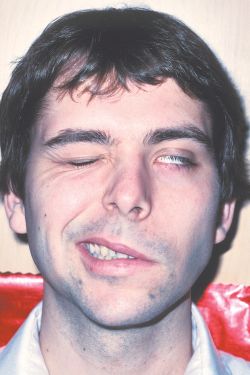